EnquEte ADHerent
22 juin 2017
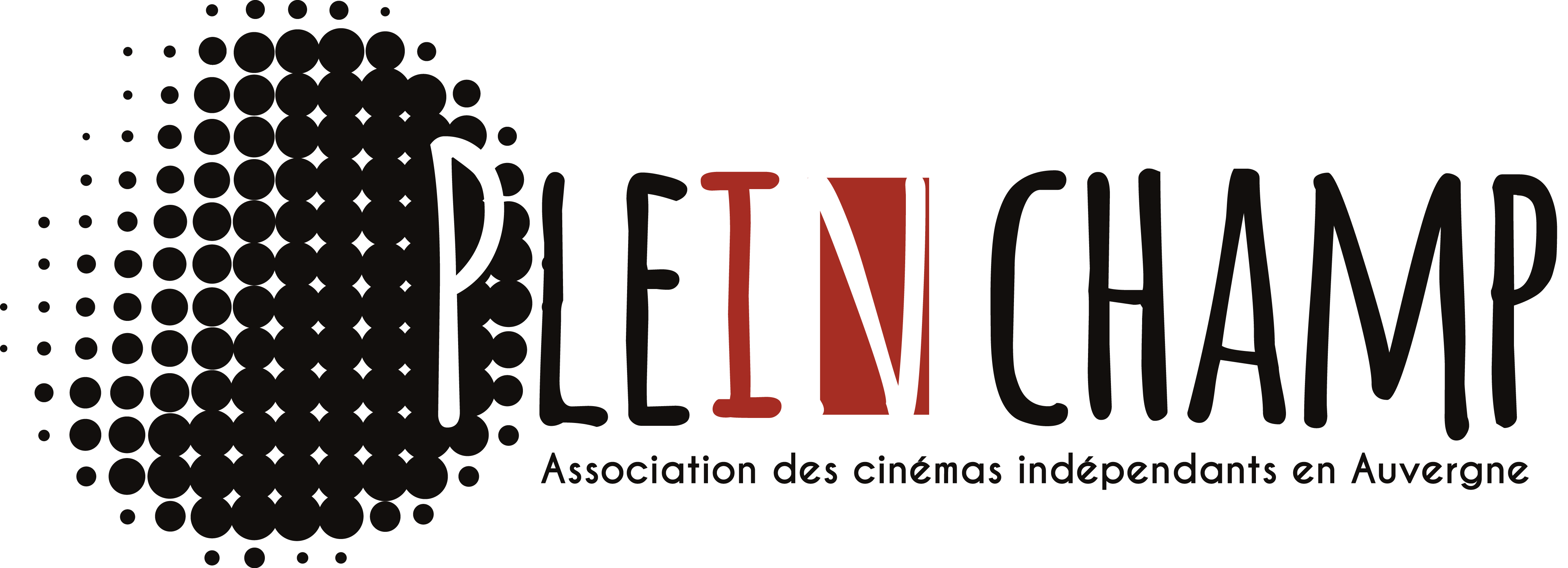 Enquête adhérent
Réponses : 
24 réponses sur 33 adhérents (73%)
Cinéma/Circuit Itinérant/Ciné-clubsont surtout dans une démarche de maintien de l’Art et Essai
But : faire un bilan qualitatif sur les actions de Plein Champ et les souhaits des adhérents
Mode : questionnaire administré au téléphone entre février et mai 2017 ou réponses écrites.
A votre avis quelles sont les missions d’un réseau de cinémas ?
actions mutualisée entre salles (programmation, tournées de réalisateurs, achats de document films, circulation de copies)
communication externe (média, collectivités)
Développement d’actions avec d’autres partenaires régionaux dont pourraient bénéficier les salles
Organiser des événements
Travailler sur les films tournés en région pour en faire bénéficier les salles.
Coordonner les dispositifs scolaires
Animation de réseau avec une bonne connaissance de chaque salle et de son travail 
Partage d’expériences et de compétences 
Instaurer du lien ente les salles
Appui aux salles (information et formation)
Visionnement de films en amont et accompagnement  
Conseil en programmation plus diversifiée 
Soutien financier aux animations
Bilan Actions
Journées de prévisionnements
Animations
Un Printemps pour le documentaire
Les P’tits Mordus de cinéma
Formations, Rencontres Professionnelles
Programme coup de cœur du Festival du Court Métrage de Clermont-Ferrand
Plein la Bobine en Balade
Communication (document, vidéo, site internet)
Journées de prévisionnements
Les + : Echanges avec d’autres exploitants et la coordinatrice,Découverte de films variés et de qualité. On est incité à les programmer. C’est important de voir les films s’ils sont plus fragiles.journées organisées à proximité #  problème des distances pour venirfaire connaissance avec de nouveaux collègues convivialitéco-voiturage possible
Les - : manque de présentation et intégration des nouveaux exploitantsles gens restent un peu entre eux, on ne parle pas assez des filmsInégal au niveau du choix des films : le but n’est pas de passer des films grand public mais d’insuffler de la qualité dans les choix de programmationLa proposition de films n’est pas toujours adaptée aux salles de milieu rural.On ne travaille pas sur les films montrés, on n’y a pas accès ou trop tard.
Souhaits sur les prévisionnements
Laisser des temps d’échanges sur les films vus, quitte à supprimer un film « 4 films c’est trop !». Discuter sur des idées d’accompagnements avec des pistes d’intervenants. Partir avec un projet.
Echanger aussi sur des sujets d’actualité ou programmation
Il faudrait que des distributeurs puissent y participer
Bien donner les dates et lieux à l’avance pour mieux s’organiser. Attention faire un rappel régulier des dates.
Ceux qui ne viennent pas aux prévisionnements
Manque de temps « difficile de sortir du cinéma » 
Les bénévoles qui travaillent la journée
Les distances
Le jour ne convient pas :  « mardi et mercredi impossible pour moi, j’ai des séances »
Certains exploitants vont s’organiser pour venir plus
N’a pas besoin de voir les films pour les programmer
Animations
Les + : confiance sur la qualité des films sélectionnéspropositions régulières et variéestrès satisfaits de ces animations (qualité de l’intervenant ex : LA SOCIALE)le réseau d’intervenants Plein Champ (ou plutôt le temps consacré à la recherche)organisation rapide et facile, presque clé en mains. fait gagner du temps.aide financière au déplacement de l’intervenantdocumentation pratique
Les - : les propositions arrivent parfois dans des délais trop justesmanque de transparence sur la proposition d’animations à certaines salles et pas d’autres (?)manque de proposition sur des films de régionmanque d’une ligne directrice
Souhaits sur les animations
Inviter plus de réalisateurs , plus d’animations
Inviter des réalisateurs plus connus et de fiction, mais conscients que c’est difficile. Peut être c’est plus le rôle de l’AFCAE en lien avec les assos régionales.
Plus travailler sur des avant-premières
Soutien à la communication : notamment communiqué de presse.
Ceux qui ne font pas d’animations avec Plein Champ
C’est le ciné-club ou la médiathèque qui organisent les animations car ils ont une subvention. Pas de budget au cinéma. Pas de main d’œuvre.
Ce sont les associations locales qui assurent le débat et la promotion. Cela marche mieux (+ public) et c’est moins cher.
Estime que les animations sur les films fragiles ne font pas venir plus de spectateurs
Le calendrier de Plein Champ n’est pas en adéquation avec le nôtre. La tournée PC est trop loin de la sortie nationale # elle est trop tôt
Un Printemps pour le documentaire
Les + : -permet de travailler sur la diversité des films et incitation à la diffusion de documentaires. Bonne sélection-on peut mobiliser des associations sur ces films-satisfait en terme de préparation, logistique et communication-Intervenants intéressants et bonnes relations avec eux- le document est très bien même si on ne diffuse pas tous les films
Les - : -manque de public parfois-ne prend pas tous les films, fait sa propre sélection en + selon les envies de son public. - quelquefois dispositif mal identifié/autres animations. Le document part mal auprès du public.
SOUHAITS Un Printemps pour le documentaire
Lors d’un prévisionnement, prévoir des échanges sur les films, comment travailler les films, 
 Si le document papier trop cher, pourquoi pas une maquette du doc à imprimer par les salles (et peut être adaptables selon les salles et les films)
Ceux qui ne font pas Un Printemps pour le documentaire !
Même raisons que la rubrique animations
Serait intéressé, mais ont raté l’information sur le dispositif fin janvier.
Le calendrier de Plein Champ n’est pas en adéquation avec le nôtre. Nous ne faisons plus d’animations à cette période.
Diffuse assez des documentaires avec son ciné-club et le mois du Doc
Les P’tits Mordus de Cinéma
Les + : grande satisfaction des exploitants bonne sélection de films, faciles d’accès, sur les avant-premièresbons scores d’entrées plusieurs cinémas ont mis en place leurs propres animations JPlivret joli, adapté, vendeur, bien diffusé, plaît aux parents et enseignants
Les – les films ne font pas assez d’entréesle cinéma se dit qu’il doit faire plus d’efforts en terme d’animations et ateliersles animations proposées sont aléatoires et trop peu nombreuses pour permettre de renouveler un programme identifié,pas besoin de l’affiche, pas la place au cinéma
Les souhaits Les P’tits Mordus de Cinéma
Comme les films marchent moins bien chez moi sur le second trimestre, créer un festival pour valoriser les films plus pointus
Ceux qui ne programment pas Les P’tits Mordus de Cinéma
Diffuse assez de dessins animés ou a déjà des programmes (primaires) conçus avec d’autres diffuseurs (SQP)
N’a pas toujours la place de ces films avec les contraintes de séances des gros films
Mon tarif n’est pas adapté et reste trop cher pour les parents
Notre calendrier n’est pas en adéquation avec le dispositif
Formations /Rencontres Professionnelles
Les + : rencontres très profitables avec les institutions difficiles à rencontrer.  Indispensable ! Super formation jeune public à Tence avec de bons films et de bons échanges avec d’autres exploitants.
Le seul - : « La rencontre avec le CNC n’a pas été inutile, mais ce n’est pas quelque chose qui m’a apporté. A titre personnel, je n’ai pas besoin d’aller à ces rencontres car j’ai déjà les infos par VEO. »
Ceux qui ne viennent pas aux Formations /Rencontres Professionnelles
La mairie ne m’accorde que des formations CNFPT 
Problème des bénévoles qui travaillent la journée et ceux qui ont du mal à quitter leur cinéma et à se libérer
Programme coup de cœur Festival International du Court Métrage
Les + : 
Très bon programme de films
Spectateurs fidèles et nombreux # peu de spectateurs mais ravis. Sont restés discuter entre eux aprèsSuper document, format sympa
Les - : 
Les spectateurs regrettaient de ne pas voir les films primés. Mauvaise communication sur les différents programmes 
information tardive : a appris le jour même qu’un intervenant venaitpas toujours d’intervenantPeu de spectateurs N’entre pas en compte dans la billetterie CNC. C’est pénalisant. Doit faire des séances spéciales.  
Cher. Le cinéma perd de l’argent. Manque de clarté dans les tarifsConcurrence entre les lieux : une mairie a fait une séance gratuite pour les scolaires. Donc pas incitatif pour le cinéma d’à côté.
Ceux qui n’ont pas diffusé le Programme coup de cœur du Court Métrage
Pas informé, pas contacté
Pas connaissance du dispositif
Programme sans intervenant est sans intérêt
Plein la Bobine en balade
Les + : -Très beau programme-atelier lightpainting très apprécié
Les - :-programme trop peu diffusé-programme peu attractif en 2017-reste cher
Ceux qui ne programment pas Plein la Bobine en balade
N’entre pas en compte dans la billetterie CNC. Donc pénalisant. pas de créneau pour le proposer en séances spéciales
Trop cher
Comme c’était la même animation que l’année dernière, je ne l’ai pas repris.
Manque de temps pour le travailler sinon nous serions intéressés. A nous de prendre le temps.
Outils de communication
Documents sur les films AFCAE, ACID+ : satisfaction des exploitants en généralle contenu est plus riche que de la pubefficace pour mettre en avant les filmsOn les donne au moment de la séance. Apprécié pour les ciné-débatssinon : n’utilise pas car connaît mal ces documentson ne diffuse plus de documents papier
Programmes numériquesTrès peu ont diffusé les vidéos coups de cœur Plein Champ. Certains seraient intéressés : c’est plus vivant, plus sympa, plus de proximité. D’autres non.
Site internet :
    se connectent peu car ils reçoivent déjà beaucoup de mels de PC.    Certains ont perdu leur code d’accès adhérent : « l’espace adhérent ça sert à rien »    Propositions : mettre les avis sur les films,     informations sur les programmations et animations des collègues
SOUHAITS
aide financière à l’animation sur le cachet ou le forfait de l’intervenant (musiciens, ateliers assez coûteux) 
Plus d’animations
Plus de réalisateurs de fictions et plus connus
Circulations de copies sur les films A&E
Plus de communication entre les adhérents, plus de coordination
Formation sur des questions du quotidien pour être plus efficace et sur d’autres thématiques (prise de paroles en public, outils de communication)
Mieux identifier le réseau par un carton de 5s à passer dans sa salle
Une meilleure organisation en interne pour que le temps de travail consacré le soit pleinement sur l’animation du réseau et non pas sur l’administratif.
Modèle de test pour écran large (format 16/9)
Test du rapport hauteur-largeur

(doit apparaître circulaire)
4x3
16x9